שורש ש.מ.ר. – אשכול ערכים ציוניים 25
רקע:
השומר החדש כמו ארגון השומר ההיסטורי, הוקם כדי לתת מענה לשאלה ביטחונית והתיישבותית. גם השומר ההיסטורי לא הסתפק במשימת השמירה. ובוודאי שאנחנו בשומר החדש לא מסתפקים במשימת השמירה. אנחנו מבקשים בסדרת השיעורים הקרובה לברר את המשימות שאנחנו לוקחים על עצמינו מעבר למשימת השמירה. 
בשיעור שלפניכם נעסוק במשמעות השורש ש.מ.ר על משמעויותיו השונות – הגנה, אחריות וליווי, שימור [עבודה] וזיכרון [לימוד]. בהמשכו נעסוק במשימות שהשומר ההיסטורי לקח על עצמו  מעבר לשמירה וכך גם לגבי השומר החדש.
ב. ש.מ.ר.
וַיֹּאמֶר קַיִן אֶל הֶבֶל אָחִיו וַיְהִי בִּהְיוֹתָם בַּשָּׂדֶה וַיָּקָם קַיִן אֶל הֶבֶל אָחִיו וַיַּהַרְגֵהוּ:  וַיֹּאמֶר ה' אֶל קַיִן אֵי הֶבֶל אָחִיךָ? וַיֹּאמֶר לֹא יָדַעְתִּי, הֲשֹׁמֵר אָחִי אָנֹכִי?: בראשית פרק ד, ח-ט 

ג. ש.מ.ר.
וַיִּקַּח ה' אֱל-ֹהִים אֶת הָאָדָם וַיַּנִּחֵהוּ בְגַן עֵדֶן לְעָבְדָהּ  וּלְשָׁמְרָהּ: 
בראשית פרק ב, טו
א. קשיי השמירה
"אינני אוהב את רעיון השמירה, כי השמירה הרסה את בריאותי. הרבה רעל יש בשמירה, והרבה מוכרח להשתנות בחיי השומרים. הסיפוק הרוחני מהשמירה אולי קיים רק בזמן הראשון, כאשר הכל עוד חדש, אך אחרי כן רואים מה ריקים הם חייו של השומר, והריקנות גוררת עריצות ודמורליזציה. רוב השומרים הוותיקים שבורים, רפי כוח וחדלי מרץ. אין טוב מהעבודה. מנדל פורטוגלי



פורטוגלי, מנדל  נולד בשנת: 1888 בבסרביה עלה ארצה: 1906 בעליה השניה  נפטר בשנת: 1917 בנעוריו קשר מנדל קשר עם מהפכנים רוסים, הוגלה לסיביר בחזרתו מסייר הצטרף לציונות. היה חבר ב"פועלי ציון", התנסה בהגנה עצמית יהודית וכאשר המשטרה הרוסית איימה שוב לעצרו, עלה ארצה. עבד בסג'רה והיה מחברי הקולקטיב, בין מייסדי "השומר" וחבר הוועד שלו. ישראל שוחט מספר שמהר עמד על איכותו האנושית הגבוהה. נדד בחיפוש עבודה ושמירה עבור חברים. בשנת 1917, לאחר שחזר משמירה, נפל אקדחו והוא נפצע קשות מפליטת כדור וכעבור מספר ימים נפטר.  כשישראל שוחט חיפש חברים כדי להקים את בר גיורא, כשפגש את מנדל התלהב מאישיותו.
ד. השומר – (סיפור חסידי)
ב-רופשיץ, עירו של רבי נפתלי, היו נוהגים העשירים, שבתיהם היו מצויים בקצה העיר, לשכור להם אנשים שישמרו על בתיהם בלילות.
פעם אחת מתהלך היה רבי נפתלי בשעה מאוחרת בערב, בתחום היער המקיף את העיר. פגש שומר כזה ההולך הנה והנה.
"בשביל מי אתה הולך?" שאל רבי נפתלי. השיב לו השומר בשאלה שכנגד: "ובשביל מי הולך רבי?" הדבר פגע בצדיק כחץ.
"עדיין איני הולך בשביל מישהו" השיב בעמל, ואחר כך הלך בשתיקה זמן רב ליד האיש, הנה והנה.
"רצה אתה להיות משמי?" שאל לבסוף
"בחפץ לב" השיב האיש "אבל מה תהיה עבודתי?"
"להזכירני" אמר הרבי 

אור הגנוז, בובר
שאלות לעיון והעמקה:
א. נסו לחשוב על משמעויות שונות לשורש ש.מ.ר. (לפחות 2 משמעויות)
ב.  דבריו של מנדל פורטוגלי:. 
מה הן הסיבות שפורטוגלי מונה שבשלהן הוא אינו אוהב את השמירה?  מדוע לדעתכם ריקים חייו של השומר?
ג. בסיפור קין והבל קין עונה לשאלת הא-ל 'אי הבל אחיך?' בשאלה רטורית [שהתשובה עליה ברורה] 'השומר אחי אנוכי?' 
מה משמעות השמירה אליה מתכוון קין? האם יכולה להיות יותר ממשמעות אחת?  איזו משמעות קין נותן לעצמו על ידי שאלה זו?
ד. בגן עדן הא-ל מצווה על "עבודה ושמירה". 
נסו לחשוב על "לעבדה ולשמרה" כציווי אחד: "לעבדה ו(בכך) לשמרה." האם זה מבט הגיוני על הביטוי? אם כן, מה הוא מלמד על הקשר בין השמירה והעבודה?
ה. בסיפור החסידי הרבי פוגש שומר פשוט שמעורר אותו למחשבה 
מדוע השאלה "בשביל מי אתה הולך?" כל כך חשובה עבור שומר? ומדוע עבור רבי?
איזו משמעות נוספת של שמירה אנו מוצאים כאן?
ו.  "שומר אחי"
מהן המשמעויות השונות לשורש ש.מ.ר. שעלו בלימוד? (לפחות 3)
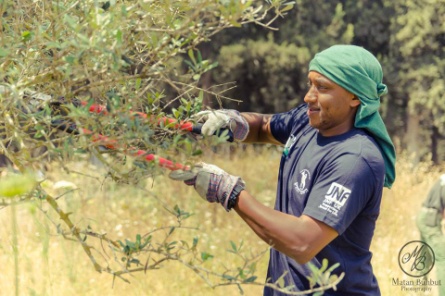 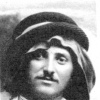 השומר – לא רק שמירה
רקע:
לאחר שהגדרנו את המשמעויות השונות של השורש ש.מ.ר, כעת הזמן לדון בתפקידים השונים שהשומר ההיסטורי לקחו על עצמם ולהשוות לתפקידים שהשומר החדש לוקח על עצמו. כרמז להבדל...השומר החדש מבין שללא קשר אל המקורות, ללא זיכרון עמוק לעבר, ללא למידה משמעותית של זהותינו, גם המעשה של השמירה והעבודה לא יצליח להחזיק מול מאורעות הזמן.
א. השומר – שליחות לאומית רחבה
הייתה יד מכוונת ומדריכה את פעולותיו של 'השומר' ושלוחותיו. 
'השומר' הטיל עליו משימה...לגאול קרקע [שנקנתה כחוק, נעזבה ונתפסה ע"י הערבים] הן במו"מ והן אם נדרש בכוח הזרוע. 
'השומר' לא הסתפק בתפקיד השמירה. הוא ראה את עצמו כנושא שליחות לאומית גדולה ורחבה יותר - ..החייאת הנגב והחורן, הכשרת קרקע במקומות של מחלות וסכנה...- לפיכך הוקמה...שלוחה נוספת ל'השומר' 'לגיון העבודה'...
תשומת לב מיוחדת ייחס 'השומר' ליחסי שלום עם הסביבה הערבית...'השומר' ניסה לשוות אופי חדש לקשרים עם הסביבה הערבית... חברי 'השומר' למדו את השפה הערבית...להיפגש עם הפלח הערבי... 'השומר' הקים 'מדפיה' חדר הכנסת אורחים וכל ערבי...נתקבל שם בסבר פנים יפות...
פעל אגודת 'השומר' ...על ארבע עיקרים...א. שמירה והגנה ב. התיישבות חדשה ג. גבורה קולקטיבית ד. יישובי ספר להתיישבות ולהגנה. 
ישראל שוחט, ספר השומר דברי חברים.
ב. גבולות, זהות ואינטימיות
אנחנו בשומר החדש עסוקים מאוד בגבולות. אנחנו לקחתנו על עצמינו את העזרה לחקלאים לשמור על גבולות נחלתם. לקחנו על עצמינו לדאוג לשמירה על אדמות המדינה, תוך שמירה על גבולות השטחים הללו. 
הגבולות אצלנו הם עניין מרכזי. אך אנו רואים אותם לא רק בממד הפשוט של שמירה ועזרה מפלישות וגנבות. 

אנו מאמינים בכך ששמירה על גבולות הם מסר לחברה על גבולות בכלל. מסר לחברה על הצורך בהגדרה עצמית. מסר לחברה על חשיבות בניית זהות מובחנת של היחיד והחברה. מסר לחברה על הצורך בפרטיות, באינטימיות, כמו גם בשיתוף. אנחנו מנסים לומר לא – לטשטוש, מנסים לומר לא - לזילות ולחוסר המשמעות.

   מתוך חוברת למדריך -  השומר החדש
ג. 
חזון השומר החדש
להוות תנועה ציונית המחברת בין עם ישראל, מורשתו ואדמתו לחיזוק הערבות ההדדית, האומץ האזרחי ואהבת הארץ.


מתוך יעוד השומר החדש: שמירה על אדמות המדינה במעשה ובלימוד
מעשה: ...
לימוד: בכל תכנית בארגון משולב לימוד. 
"מי שיש לו למה, יוכל לשאת כל איך" לחזק את האמונה בצדקת דרכנו, את הערכים שמחברים אותנו לאדמה ולעם. 
הלימוד מושרש על ידי עבודה מעשית ובכך גדל דור מחובר ושורשי שהערכים מונחלים בעצמותיו.
שאלות לעיון והעמקה:
א. ישראל שוחט כותב: השומר לא הסתפק בתפקיד השמירה. הוא ראה עצמו כנושא שליחות לאומית גדולה ורחבה יותר.
מהם התפקידים הנוספים ששוחט מזכיר בדבריו, מעבר לשמירה וההגנה?
איזה תפקיד/מעשה של השומר ההיסטורי לדעתכם הכי "רחוק" משמירה בהתבוננות ראשונית חיצונית? מה יש לומר על תפקיד זה בהתבוננות עומק?
ב. חזון השומר החדש: להוות תנועה ציונית המחברת בין עם ישראל, מורשתו ואדמתו - לחיזוק הערבות ההדדית, האומץ האזרחי ואהבת הארץ.
 נסו למנות את התפקידים ואת המשימות שבהם השומר החדש עוסק, אם ע"פ ההכרות שלכם בשטח, ואם ע"פ החזון [המשולש אדמה סיוע ומורשת] והיעוד [במעשה ובלימוד] שציטטנו בדף הקודם. 
ג. הגבולות אצלנו הם עניין מרכזי – הצורך בהגדרה עצמית...בניית זהות מובחנת של היחיד והחברה.
מהם לדעתכם הגדרה עצמית ובניית זהות? כיצד עושים זאת [בונים זהות ומגדירים את עצמינו]?
האם אנו חיים בתקופה של זהות (פרטית וכללית) חזקה או חלשה? כיצד זה מתבטא מול הצורך בהגדרה ובזהות?
ד . ייעוד השומר במעשה...ולימוד
מה לדעתכם השתנה בין השומר החדש לשומר ההיסטורי שגרם לכך שניקח על עצמינו את הלימוד כיישום מקביל למעשה?
כיצד הלימוד קשור לגבולות ולזהות שאנחנו מבקשים?
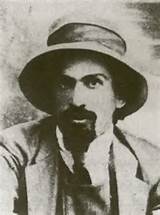